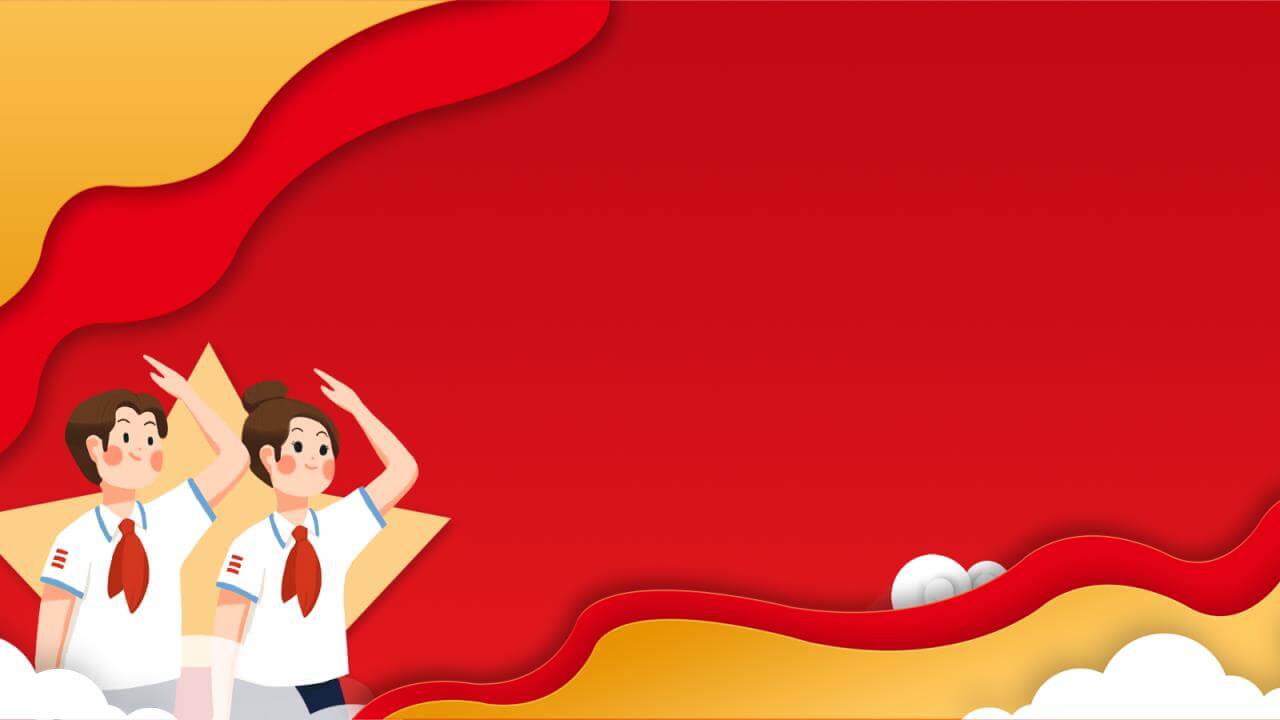 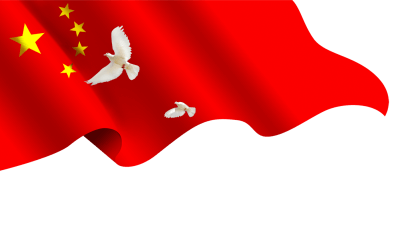 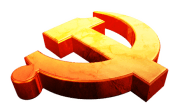 十三届全国人大常委会第二十二次会议10月17日经表决通过修订后的未成年人保护法
《未成年人保护法》
Click to enter the explanatory text  Click to enter the explanatory textClick to enter the explanatory text  Click to enter the explanatory textClick to enter the explanatory text  Click to enter the explanatory textClick to enter the explanatory text
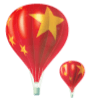 读
解
新
版
演讲人：
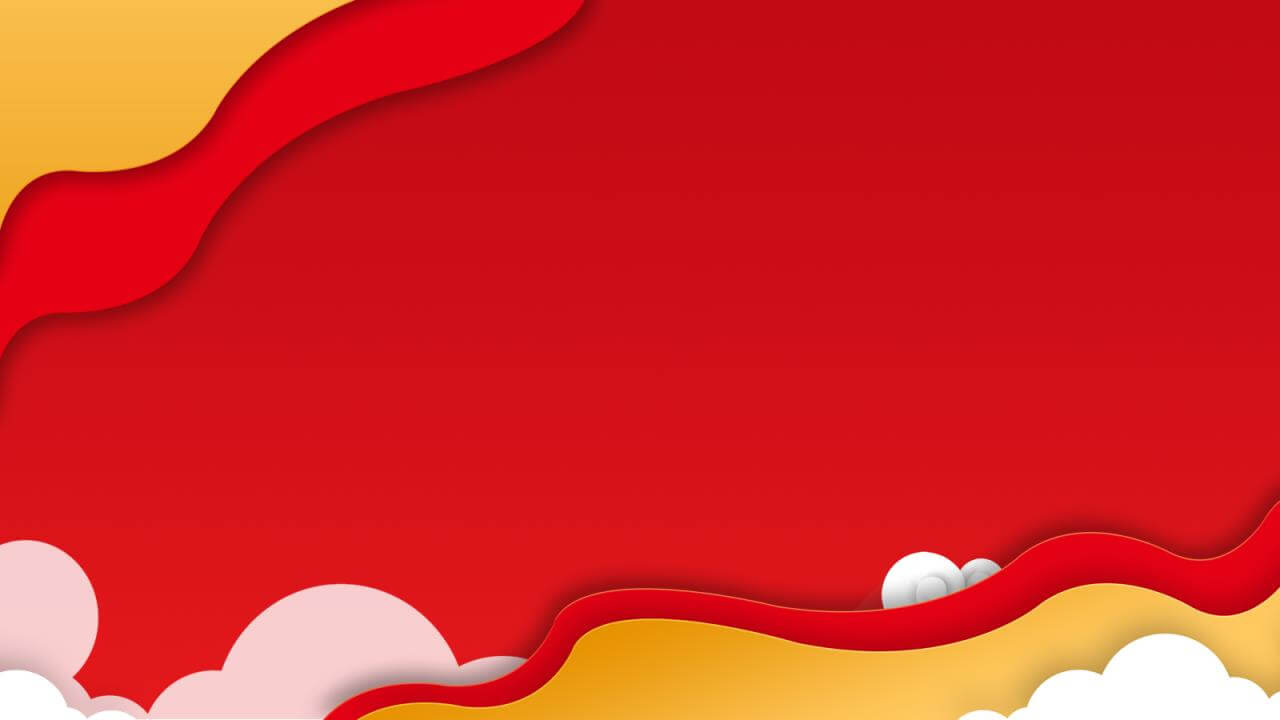 https://www.PPT818.com/
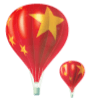 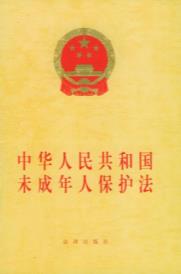 十三届全国人大常委会第二十二次会议10月17日经表决通过修订后的未成年人保护法。修订后的未成年人保护法分为总则、家庭保护、学校保护、社会保护、网络保护、政府保护、司法保护、法律责任和附则，共九章132条。该法将自2021年6月1日起施行。
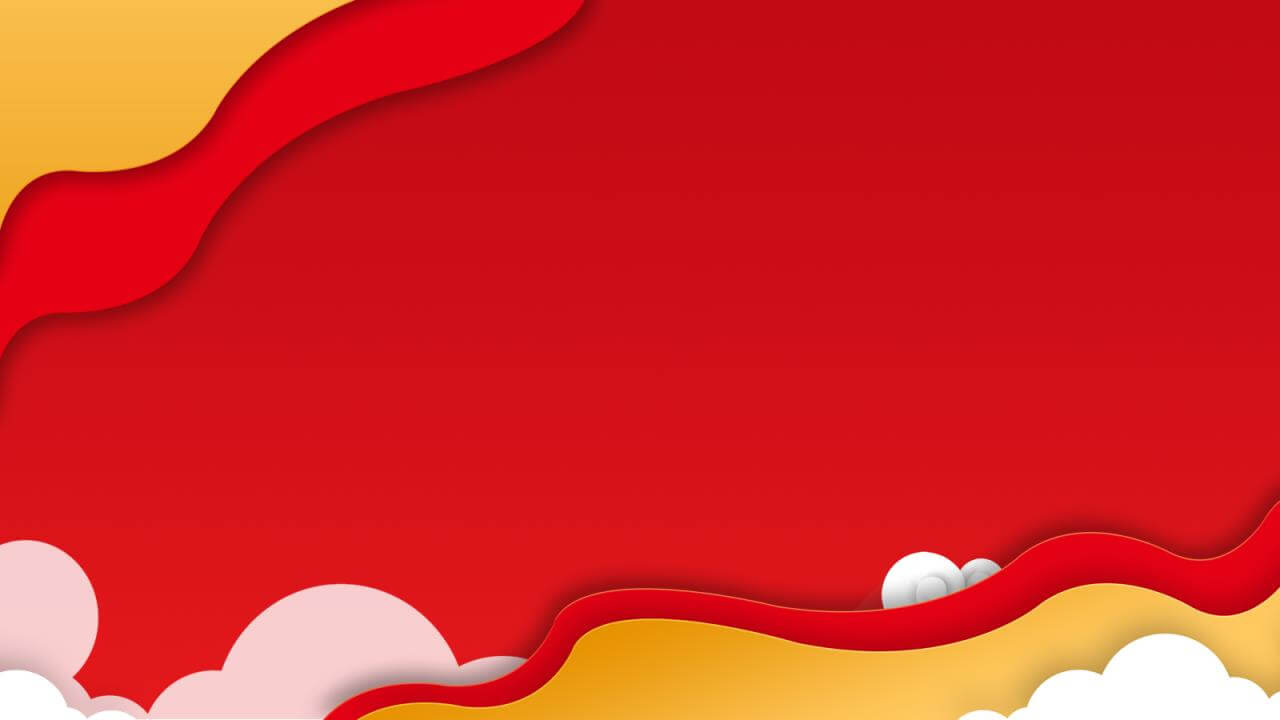 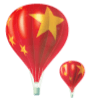 修订历史
未成年人保护法修改的指导思想和总体思路
未成年人保护法修改的主要内容
新修订未成年人保护法亮点
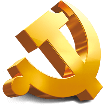 01
02
03
04
目 录
CONTENTS
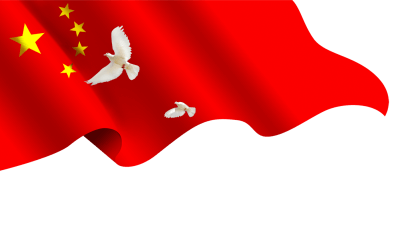 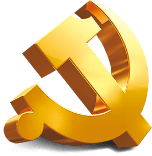 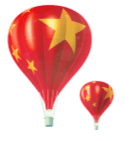 第一部分
修订历史
Click to enter the explanatory text  Click to enter the explanatory textClick to enter the explanatory text  Click to enter the explanatory text
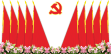 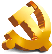 修订历史
1991年9月4日
2006年12月29日
第十届全国人民代表大会常务委员会第二十五次会议第一次修订
第七届全国人民代表大会常务委员会第二十一次会议通过
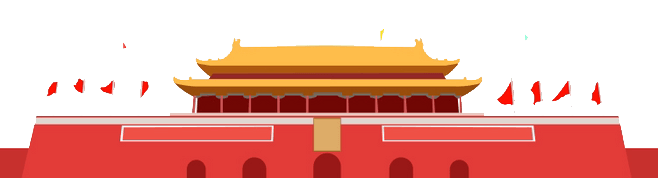 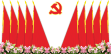 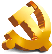 修订历史
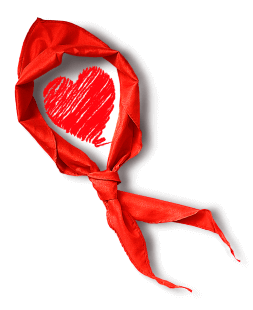 1
2012年10月26日
根据2012年10月26日第十一届全国人民代表大会常务委员会第二十九次会议《关于修改〈中华人民共和国未成年人保护法〉的决定》修正
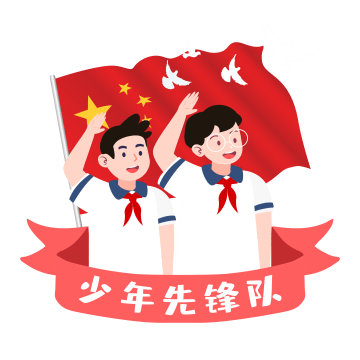 2
2020年10月17日
第十三届全国人民代表大会常务委员会第二十二次会议第二次修订
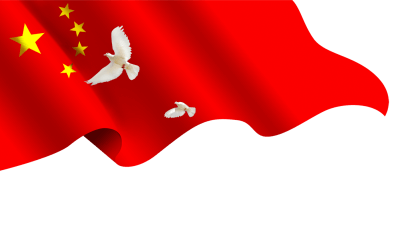 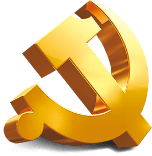 第二部分
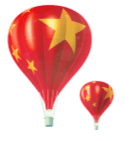 未成年人保护法修改的指导思想和总体思路
Click to enter the explanatory text  Click to enter the explanatory textClick to enter the explanatory text  Click to enter the explanatory text
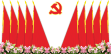 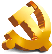 未成年人保护法修改的指导思想和总体思路
指导思想
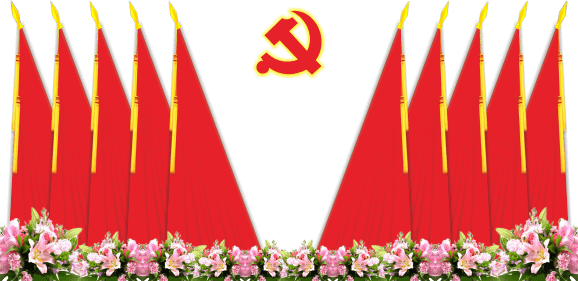 以习近平新时代中国特色社会主义思想为指导，深入贯彻习近平总书记关于未成年，人保护的重要论述，以宪法为根据，坚持从国情实际出发，强化问题导向，着力完善相关制度，为更好保护未成年人健康成长提供坚强的法制保障。
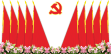 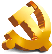 未成年人保护法修改的指导思想和总体思路
(一)在现行法律基本框架的基础上进行修改完善
总体思路
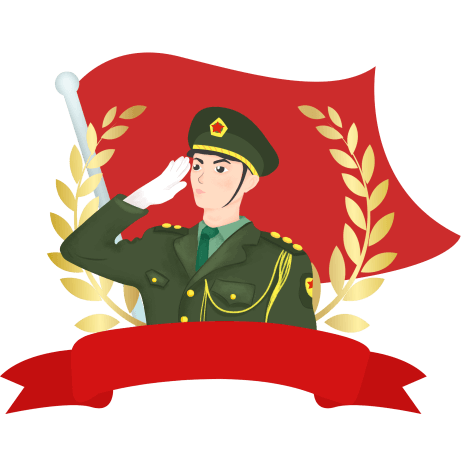 未成年人保护法是1991年制定的，2006年进行了较大幅度的修订。
总体看，该法确立的原则和制度仍然是适用的，因此，修订版在保留基本框架和主要内容的前提下，根据党中央的精神和现实需要补充新的内容，对已不符合新情况的规定作出修改。
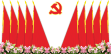 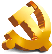 未成年人保护法修改的指导思想和总体思路
总体思路
(二)着力解决现实存在的突出问题
当前，未成年人保护工作面临的问题复杂多样，其中比较突出的问题主要有: 
(1)监护人监护不力情况严重甚至存在监护侵害现象; 
(2) 校园安全和学生欺凌问题频发;
(3)密切接触未成年人行业的从业人员性侵害、虐待、暴力伤害未成年人问题时有发生; 
(4) 未成年人沉迷网络特别是网络游戏问题触目惊心; 
(5) 对刑事案件中未成年被害人缺乏应有保护等。
这些问题引起全社会普遍关注。修订版对这些问题均作出积极回应，着力制定和完善相关制度和措施，以推动未成年人保护法治化走向更高水平。
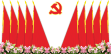 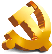 未成年人保护法修改的指导思想和总体思路
总体思路
(三)及时把成熟的实践做法上升为法律
近三十年来，围绕实施未成年人保护法，党中央和国务院及其有关部门、最高人民法院、最高人民检察院针对未成年人保护工作中存在的突出问题，陆续出台了一系列文件或部门门规章;各地也出台了许多配套的地方性法规，推动了未成年人保护工作的顺利开展，积累了许多成功经验。修订版在认真研究论证的基础上，将部分被实践证明符合我国国情且行之有效的实践做法写入法律。
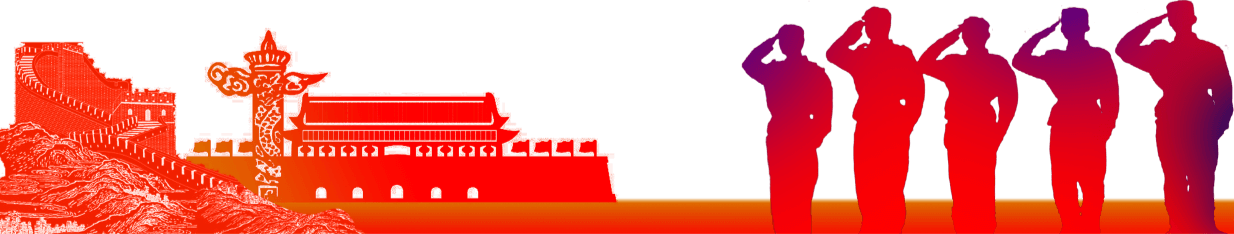 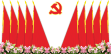 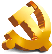 未成年人保护法修改的指导思想和总体思路
总体思路
(四)注重做好相关法律的衔接
配合未成年人保护涉及面很广，我国民事、刑事、行政、社会等很多领域的法律都有涉及未成年人保护的内容。修订版在坚持未成年人保护法作为未成年人保护领域综合性法律定位的同时，注意处理好本法与相关法律的关系:凡是其他法律有明确规定的，本法只作原则性、衔接性的规定;其他法律没有规定或者规定不够完善的，尽可能在本法中作出明确具体的规定。
十三届全国人大常委会立法规划明确预防未成年人犯罪法修改与未成年人保护法修改一并考虑，所以，修订版特别注意妥善处理好这两部涉未成年人法律之间的关系，使之既相互衔接又各有侧重。
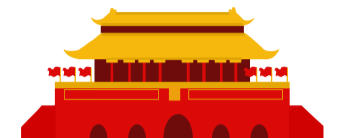 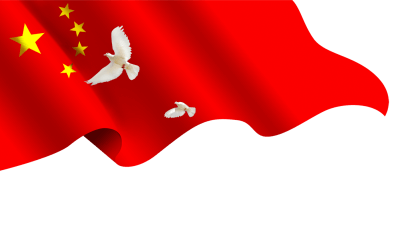 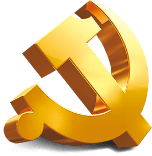 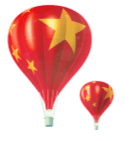 第三部分
未成年人保护法修改的主要内容
Click to enter the explanatory text  Click to enter the explanatory textClick to enter the explanatory text  Click to enter the explanatory text
[Speaker Notes: https://www.ypppt.com/]
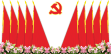 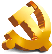 未成年人保护法修改的主要内容
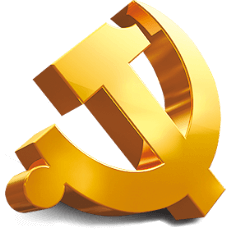 对现行法律的章目编排及条文顺序进行了调整，坚持增改删并举。新增“网络保护”“政府保护”两章，条文从72条增加到130条。
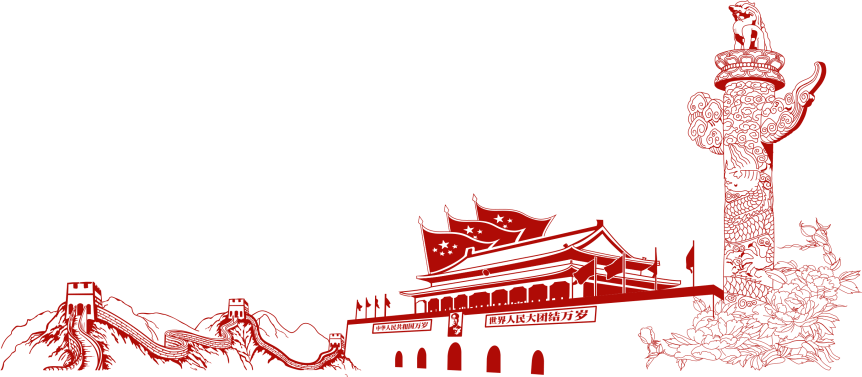 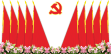 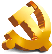 未成年人保护法修改的主要内容
1.充实总则规定
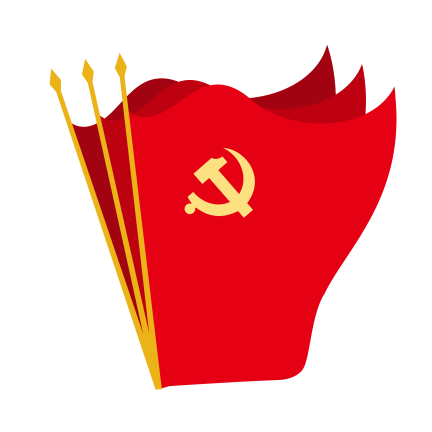 未成年人保护法作为未成年人保护领域的综合性法律，对未成年人享有的权利、未成年人保护的基本原则和未成年人保护的责任主体等作出明确规定。
修订版新增最有利于未成年人原则;强化了父母或者其他监护人的第一责任， 确立国家亲权责任,明确在未成年人的监护人不能履行监护职责时，由国家承担监护职责; 增设了发现未成年人权益受侵害后的强制报告制度。
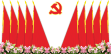 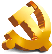 未成年人保护法修改的主要内容
2.加强家庭保护
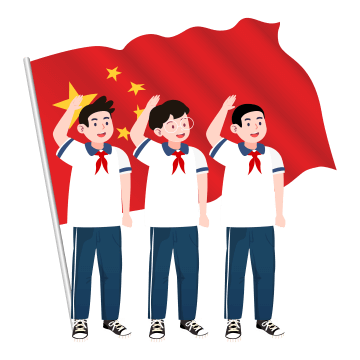 父母或者其他监护人是保护未成年人的第一责任人，家庭是未成年人最先开始生活和学习的场所。
修订版细化了家庭监护职责，具体列举监护应当做的行为、禁止性行为和抚养注意事项;突出家庭教育;增加监护人的报告义务;针对农村留守儿童等群体的监护缺失问题，完善了委托照护制度。
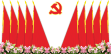 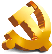 未成年人保护法修改的主要内容
3.完善学校保护
学校是未成年人成长过程中至关重要的场所。
修订版从教书育人和安全保障两个角度规定学校、幼儿园的保护义务。“教书育人” 方面主要是完善了学校、幼儿园的教育、保育职责，“ 安全保障”方面主要规定了校园安全的保障机制以及突发事件的处置措施，增加了学生欺凌及校园性侵的防控与处置措施。
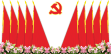 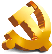 未成年人保护法修改的主要内容
4.充实社会保护
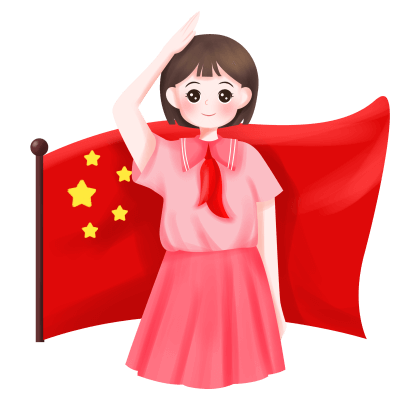 社会环境是未成年人成长的大背景大环境，影响着未成年人的健康成长。
修订版增加了城乡基层群众性自治组织的保护责任;拓展了未成年人的福利范围;对净化社会环境提出更高要求:强调了公共场所的安全保障义务;为避免未成年人遭受性侵害、虐待、暴力伤害等侵害，创设了密切接触未成年人行业的从业查询及禁止制度。
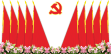 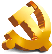 未成年人保护法修改的主要内容
5.新增网络保护
修订版适应客观形势的需要，增设“网络保护”专章，对网络保护的理念、网络环境管理、相关企业责任、网络信息管理、个人网络信息保护、网络沉迷防治等作出全面规范，力图实现对未成年人的线上线下全方位保护。
随着信息技术的快速发展，网络空间作为家庭、学校、社会等现实世界的延展，已经成为未成年人成长的新环境
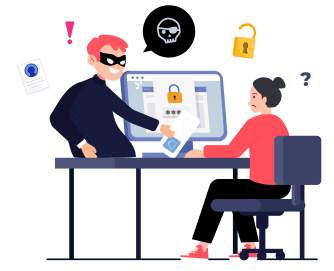 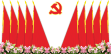 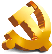 未成年人保护法修改的主要内容
6.强化政府保护
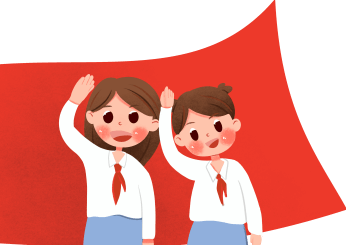 政府在未成年人保护工作中承担着主体责任。
修订版将现行未成年人保护法中的相关内容加以整合，增设“政府保护”专章，明确国务院和县级以上地方人民政府应当建立未成年人保护工作协调机制，细化政府及其有关部门的职责，并对国家监护制度作出详细规定。
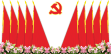 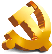 未成年人保护法修改的主要内容
7.完善司法保护
未成年人司法保护主要涉及四个方面:
一是司法活动中对未成年人保护的共性要求;
二是特定类型民事案件中对未成年人的保护;
三是刑事案件中对未成年被害人的保护;
四是对违法犯罪未成人的保护。
修订版细化了现行未成年人保护法司法保护专章和刑事诉讼法未成年人刑事案件诉讼程序专章的有关内容，进一步强调司法机关专门化问题，同时补充完善相关规定，以实现司法环节的未成年人保护全覆盖。主要包括:设立检察机关代为行使诉讼权利制度，细化规定中止和撤销监护人资格制度，规定刑事案件中对未成年被害人的保护措施等。
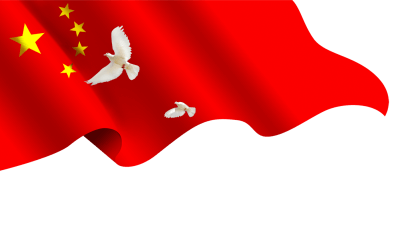 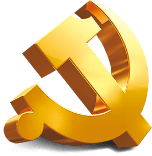 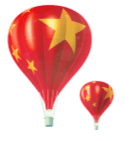 第四部分
新修订未成年人保护法亮点
Click to enter the explanatory text  Click to enter the explanatory textClick to enter the explanatory text  Click to enter the explanatory text
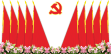 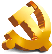 新修订未成年人保护法亮点
亮点一  关爱呵护“留守儿童” 细化监护人监护职责
01
02
修订的未成年人保护法对监护人的监护职责作出全面规定，未成年人的父母或者其他监护人应当为未成年人提供生活、健康、安全等方面的保障，关注未成年人的生理、心理状况和情感需求，保障未成年人休息、娱乐和体育锻炼的时间等。
新修订的未成年人保护法对父母或者其他监护人因外出务工等原因在一定期限内不能完全履行监护职责的，要求其委托具有照护能力的完全民事行为能力人代为照护；无正当理由的，不得委托他人代为照护。
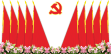 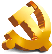 新修订未成年人保护法亮点
亮点二 筑牢网络安全“防火墙” 加强监管防止沉迷
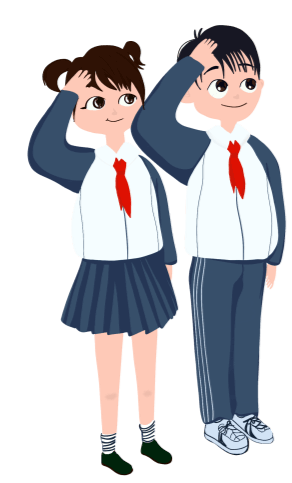 新修订的未成年人保护法专门增设“网络保护”一章。针对未成年人沉迷网络等问题，新修订的未成年人保护法作出规定：网络产品和服务提供者不得向未成年人提供诱导其沉迷的产品和服务。网络游戏、网络直播、网络音视频、网络社交等网络服务提供者应当针对未成年人使用其服务设置相应的时间管理、权限管理、消费管理等功能。
在应对网络欺凌方面，新修订的未成年人保护法作出规定，遭受网络欺凌的未成年人及其父母或者其他监护人有权通知网络服务提供者采取删除、屏蔽、断开链接等措施。网络服务提供者接到通知后，应当及时采取必要的措施制止网络欺凌行为，防止信息扩散。
1
2
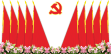 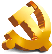 新修订未成年人保护法亮点
亮点三  不做“沉默的羔羊” 强化各方报告义务
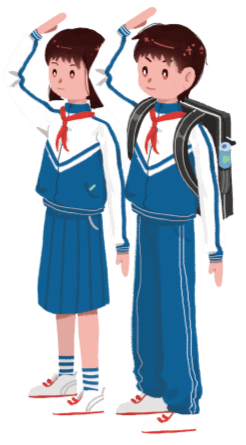 新修订的未成年人保护法在社会保护方面的另一大亮点，是强化了住宿经营者保护未成年人的责任，要求旅馆、宾馆、酒店等住宿经营者接待未成年人入住，或者接待未成年人和成年人共同入住时，应当询问父母或者其他监护人的联系方式、入住人员的身份关系等有关情况；发现有违法犯罪嫌疑的，应当立即向公安机关报告，并及时联系未成年人的父母或者其他监护人。
新修订的未成年人保护法明确了相关组织和个人的报告义务，规定任何组织或者个人发现不利于未成年人身心健康或者侵犯未成年人合法权益的情形，都有权劝阻、制止或者向公安、民政、教育等有关部门提出检举、控告。
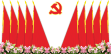 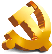 新修订未成年人保护法亮点
亮点四  强化学校“防线” 向性侵和欺凌说不
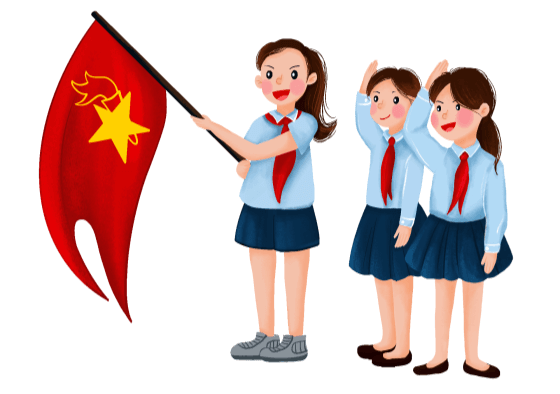 新修订的未成年人保护法明确，对性侵害、性骚扰未成年人等违法犯罪行为，学校、幼儿园不得隐瞒，应当及时向公安机关、教育行政部门报告，并配合相关部门依法处理
此外，新修订的未成年人保护法还要求密切接触未成年人的单位招聘工作人员时，应当向公安机关、人民检察院查询应聘者是否具有性侵害、虐待、拐卖、暴力伤害等违法犯罪记录；发现其具有前述行为记录的，不得录用。